REJUVENATING TRADITIONAL  ARTS
CASE OF ISMEK
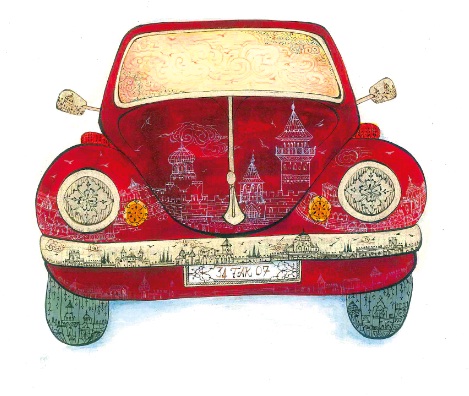 Kerem KÖKER 
Deputy General Coordinator
August 2014
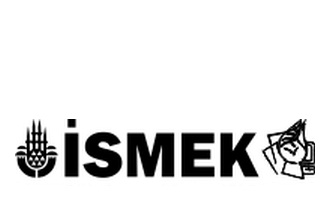 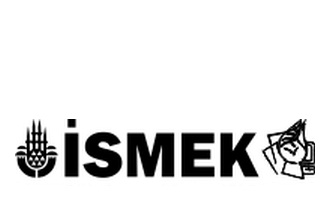 Introduction
Video of Istanbul and ISMEK
What is İSMEK?
İSMEK & Traditional Arts
Conclusion
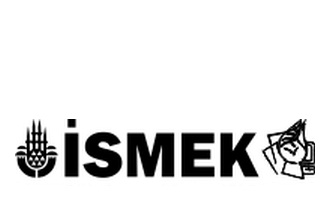 Kerem KÖKER

BSc, Computer Engineering  -  BSU - Tukey
Art Appreciation Class - 2nd Year 1 Term
BSc, Mathematics and Computer Sciences – BSU - Turkey

MSc,Management, Economics and Industrial Engineering – Politecnico di Milano – Italy

2011 - Present, Deputy General Coordinator of ISMEK 
Responsibilities : Foreign Relations, Business Development, Sales and Job Placement 

ISMEK Video Link
Introduction 
3
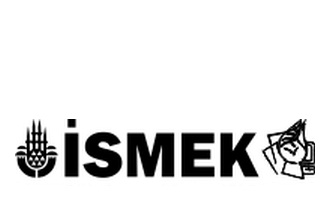 İSMEK -İstanbul Metropolitan Municipality Art and Vocational Training Courses-, provides art and vocational education to İstanbullians since 1996. 

İSMEK  is an “adult education organization” and one of the largests of the globe.
What is İSMEK?
4
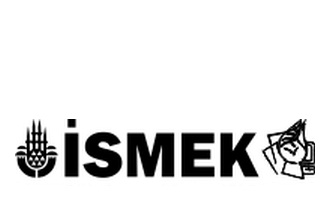 Financials
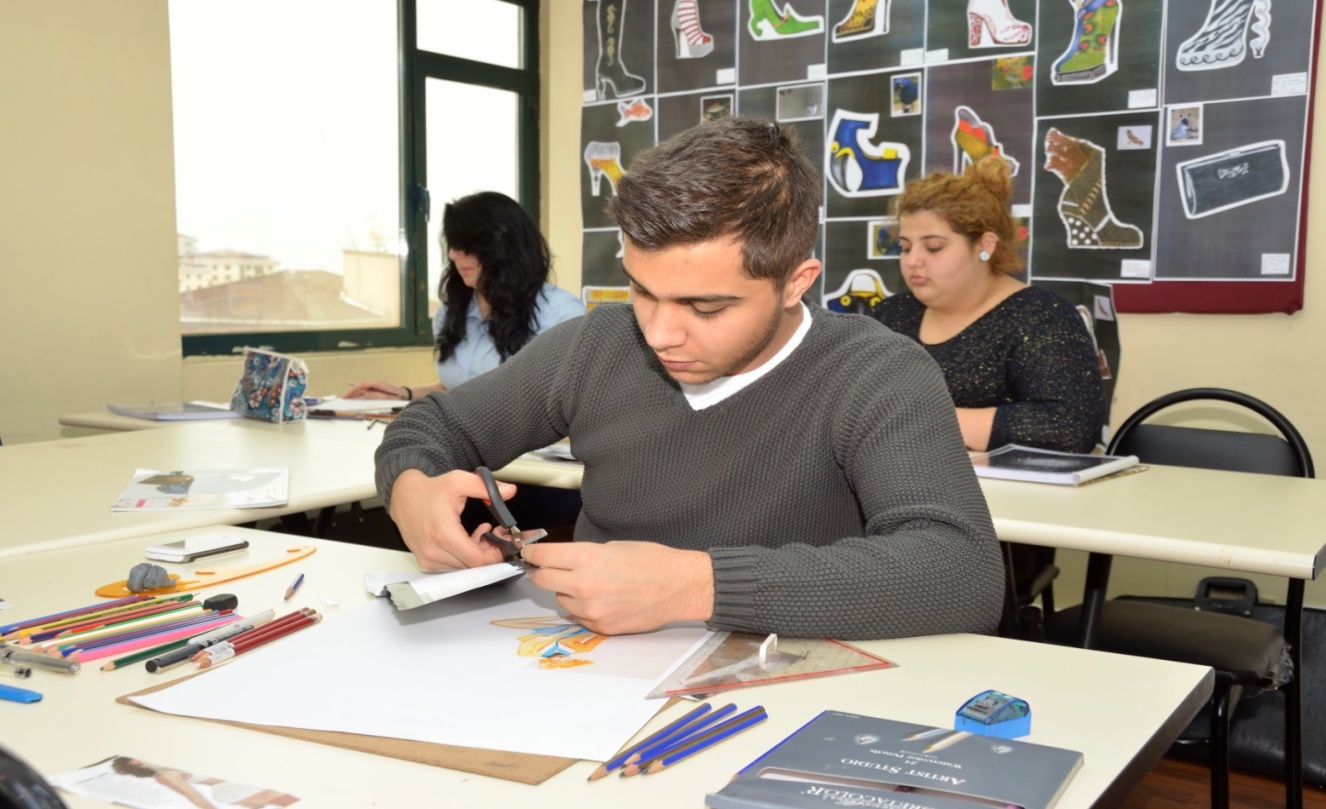 All training programmes, within the scope of İSMEK are free of charge for trainees.

Expenditures are met by 
İstanbul Metropolitan Municipality

Approx. 100.000.000 TL
What is İSMEK?
5
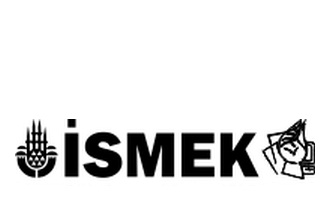 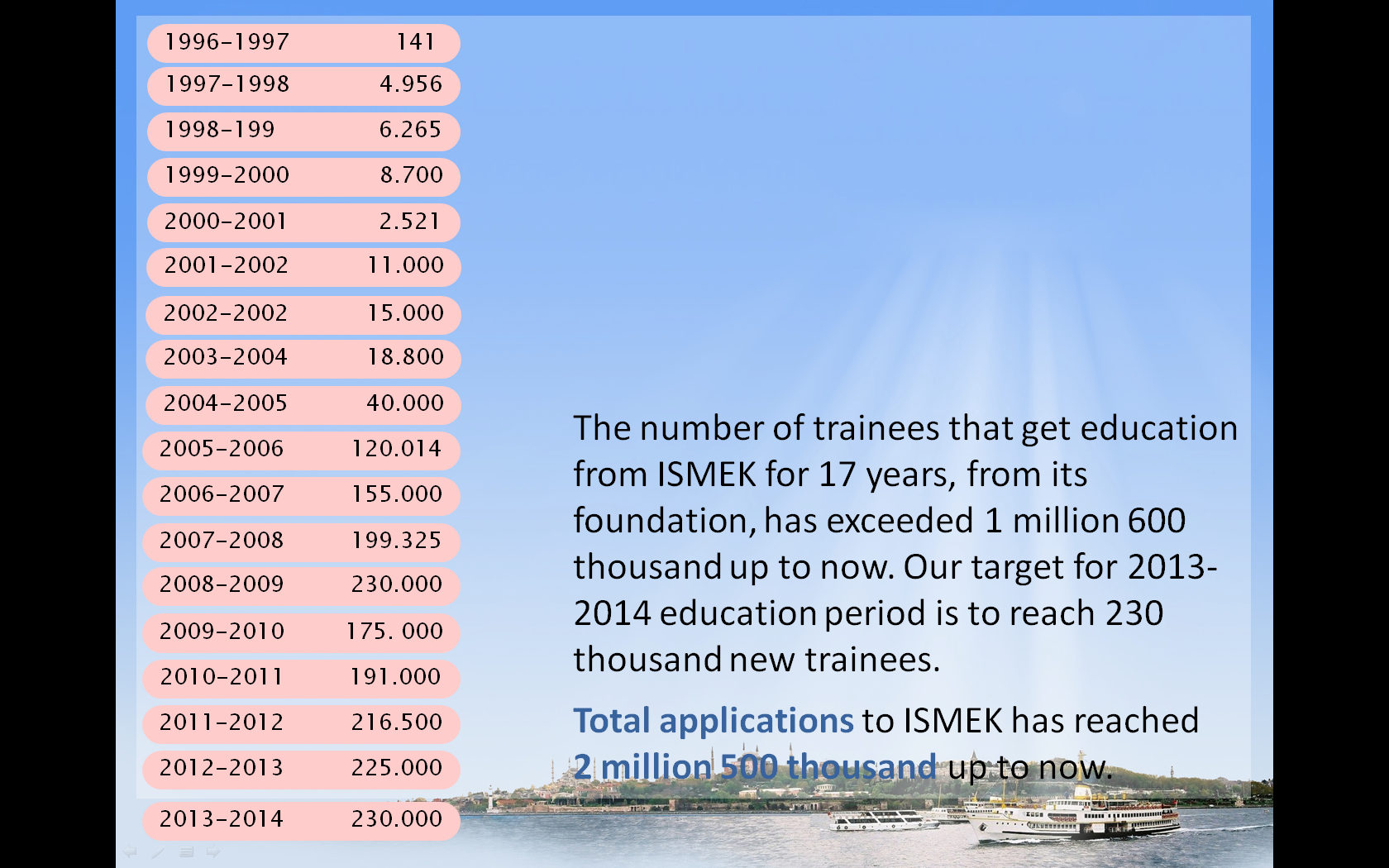 Figures - Trainees
Number of trainees that get education from İSMEK since its foundation has exceeded from 141 to 1.830.000. 

This year alone, İSMEK has reached 230.000 new trainees. 

Total applications to İSMEK has reached   
2 .500.000 up to now.
What is İSMEK?
6
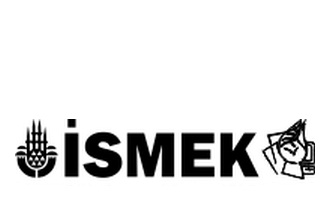 Figures - Course Centers&Employees
Out of 39 districts of Greater Metropolitan Area of İstanbul İSMEK has 242 course centers in 38 districts. There are also point of sales in 2 most crowded districts and a Management Center.

Current number of employees is around 3200 and 2500 of this number is expert artists and vocational trainers/teachers.
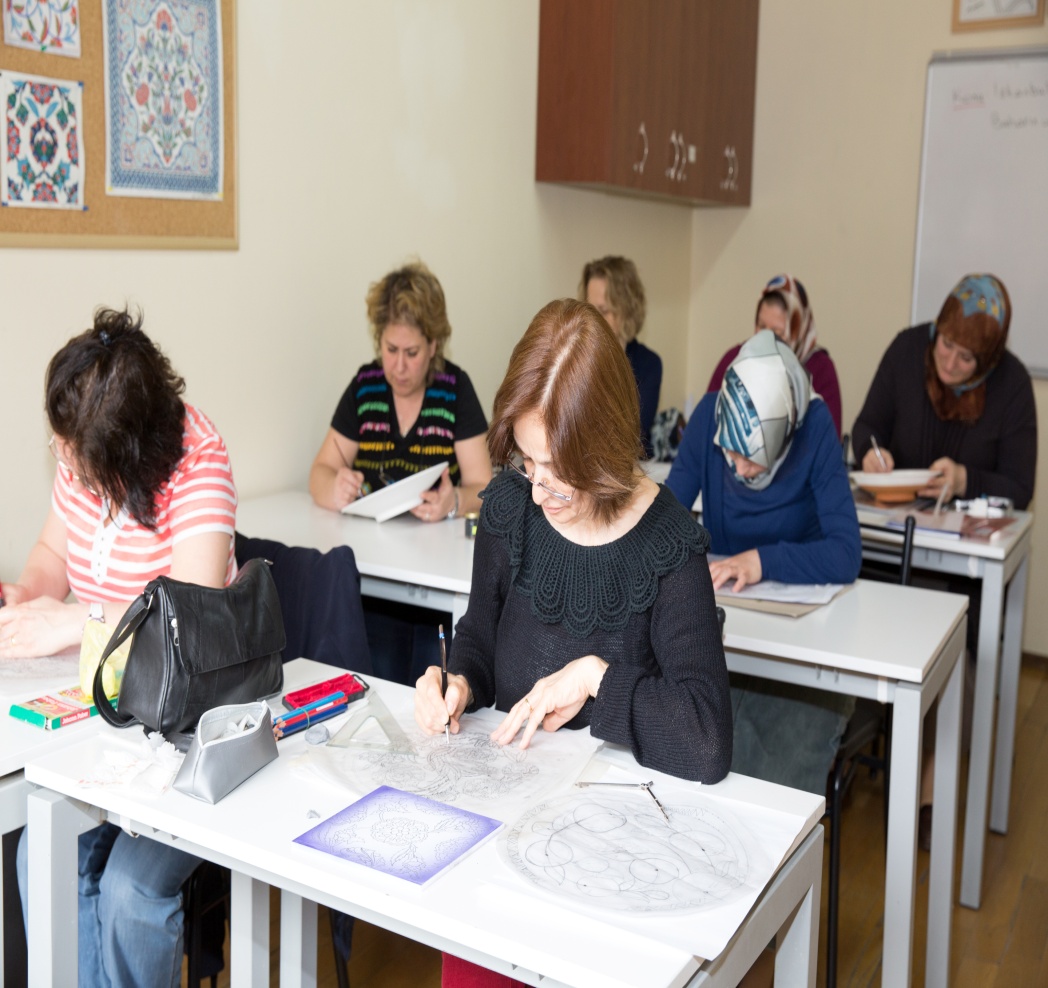 What is İSMEK?
7
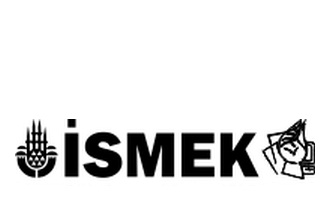 Demographics of Trainees
What is İSMEK?
8
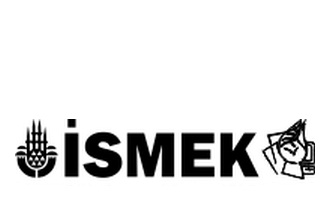 Number of Fields of Trainings
“VOC + Art”
Currently there are 250 fields of education
What is İSMEK?
9
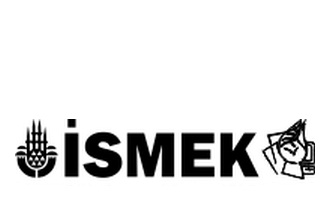 DISADVANTAGEOUS  GROUPS
7 PENAL  INSTITUTIONS
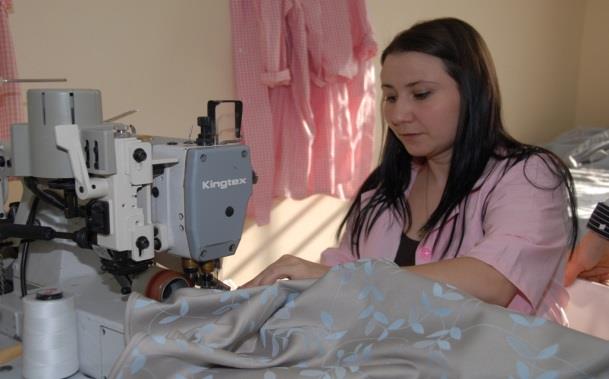 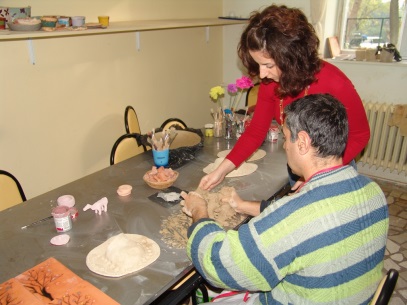 4
HOSPITALS AND REHABILITATION CENTERS
2  
NURSING HOME 
and ALMS HOUSE
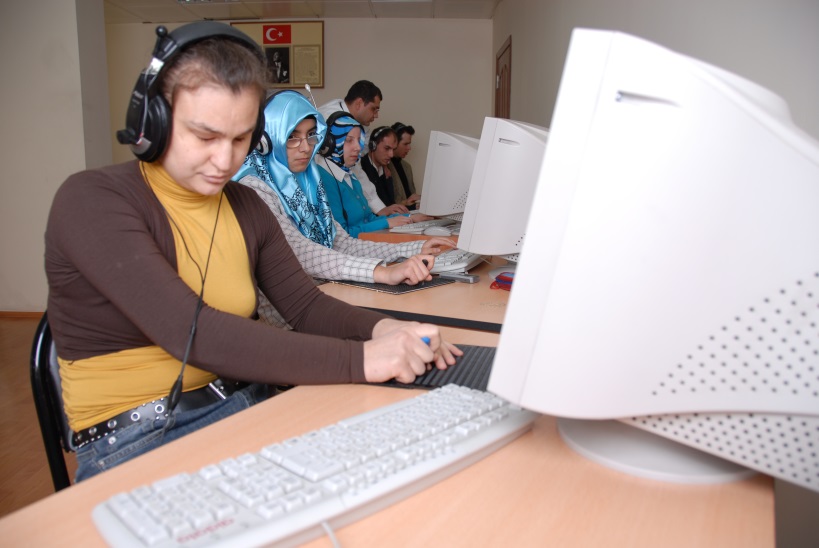 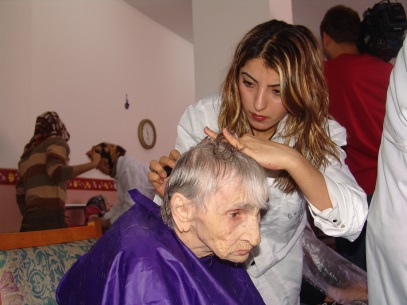 3 DISABLED EDUCATION CENTERS
What is İSMEK?
10
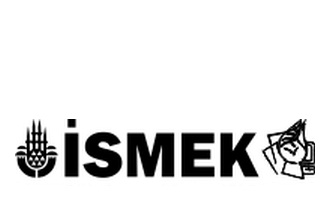 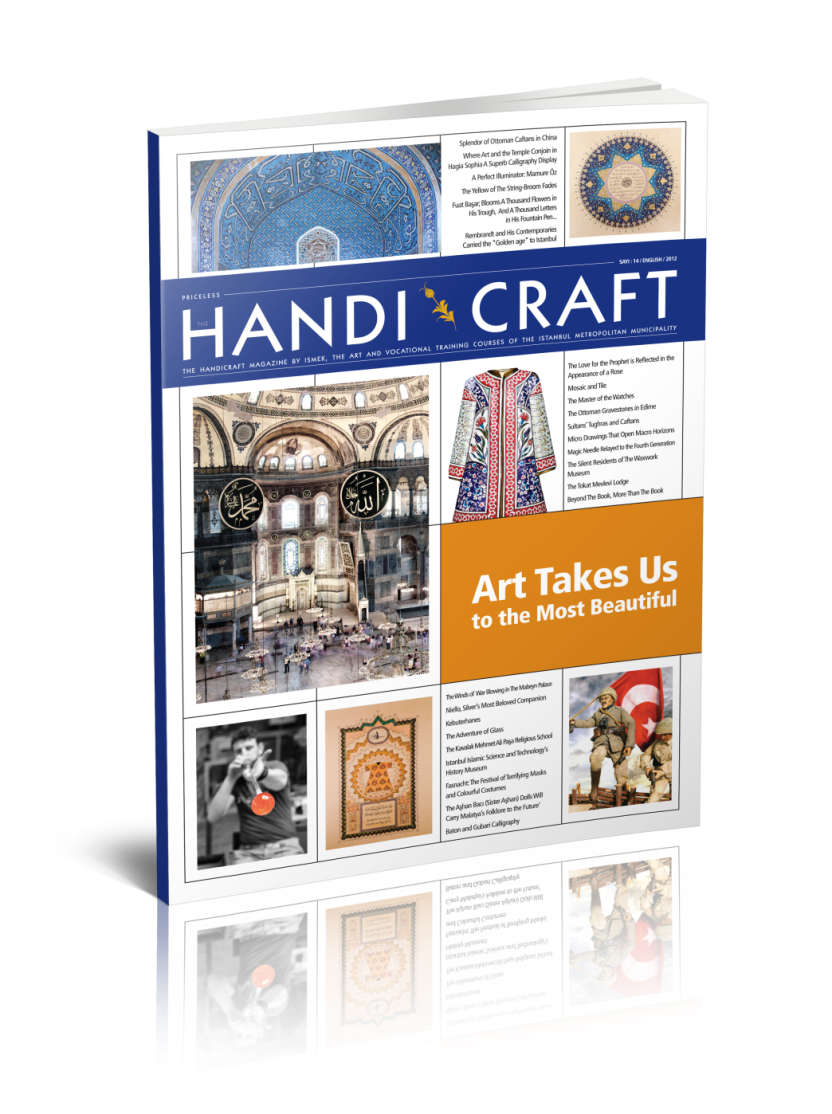 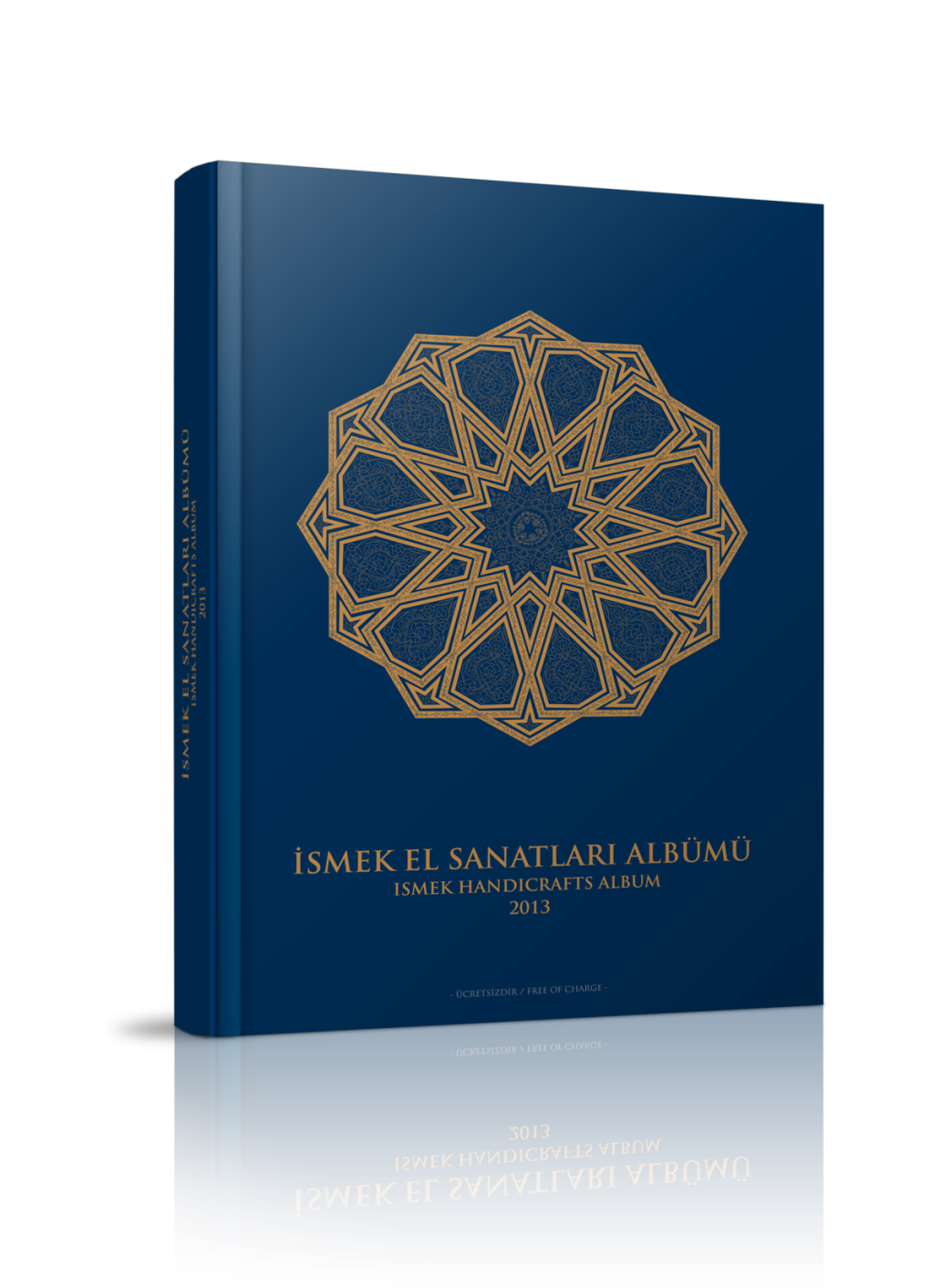 Art Publications
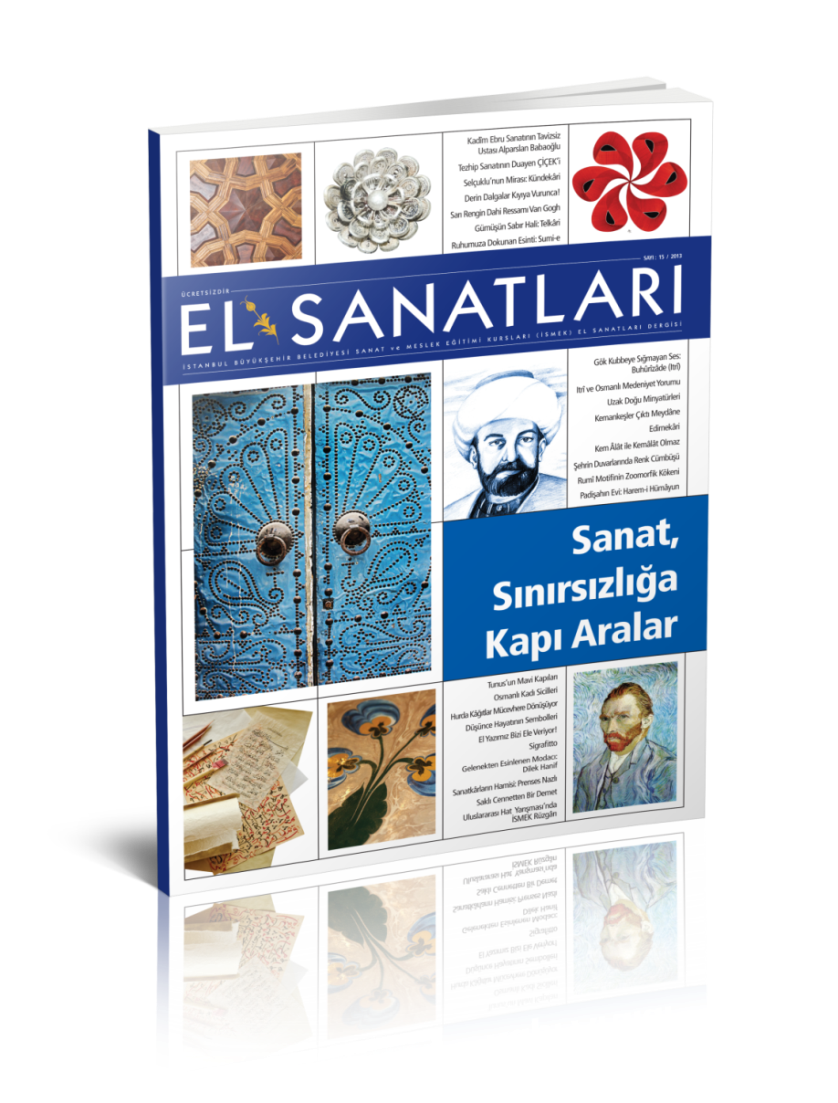 *İSMEK stands out with its free Arts&Crafts publications.
What is İSMEK?
11
Exhibitions&Sales
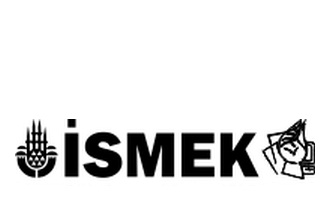 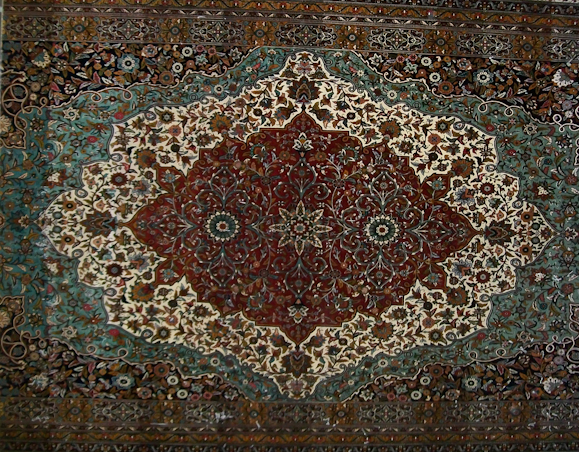 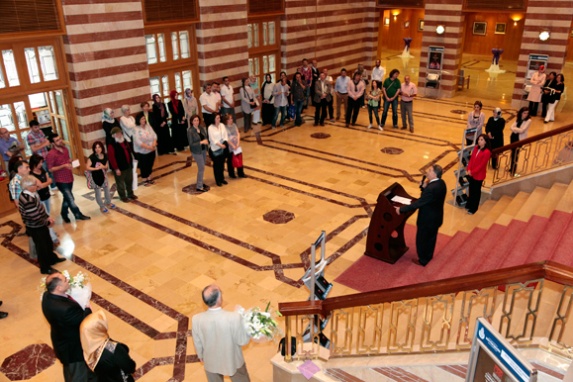 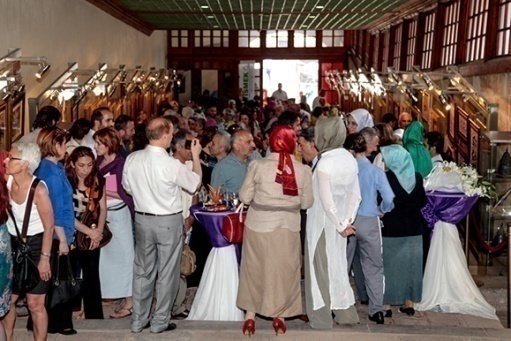 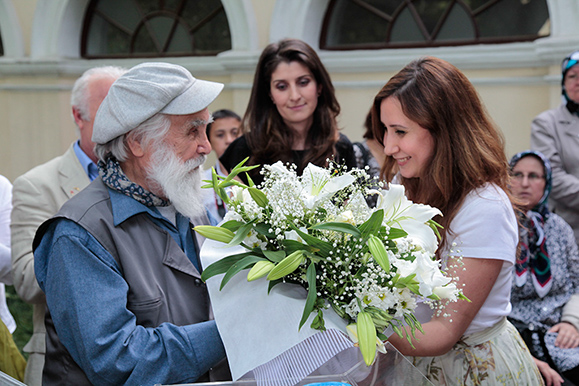 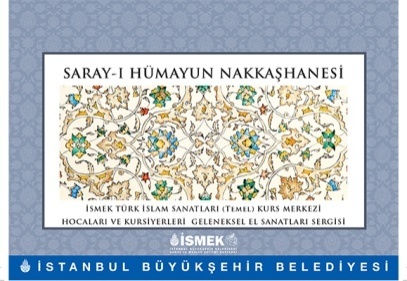 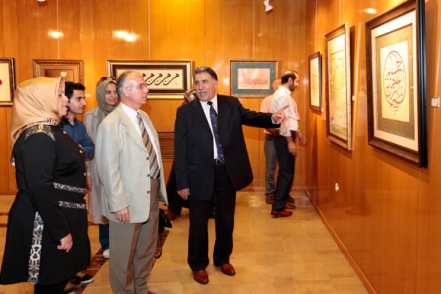 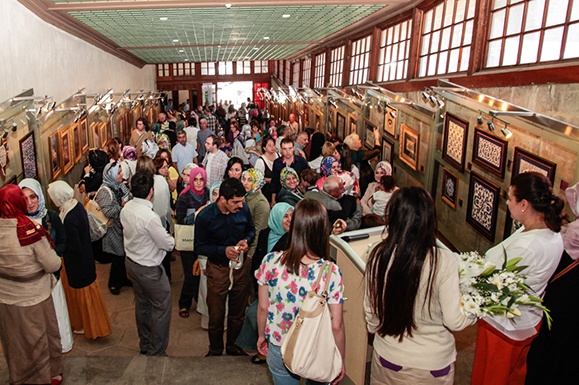 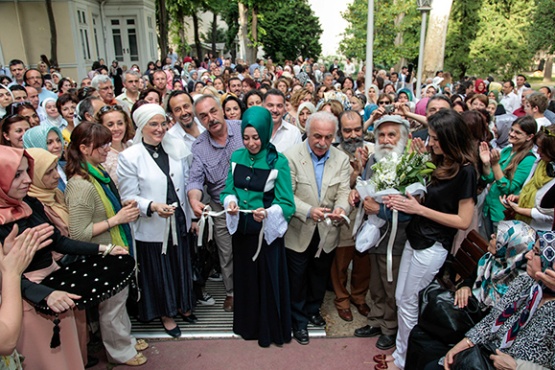 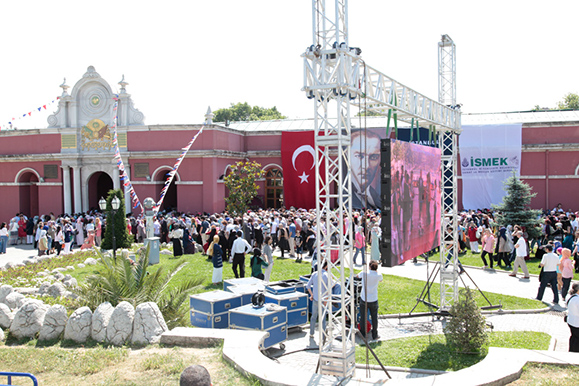 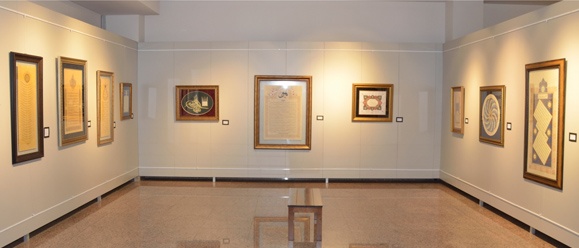 What is İSMEK?
12
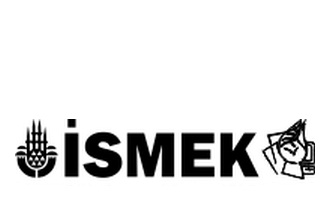 International Exhibitions and Fairs
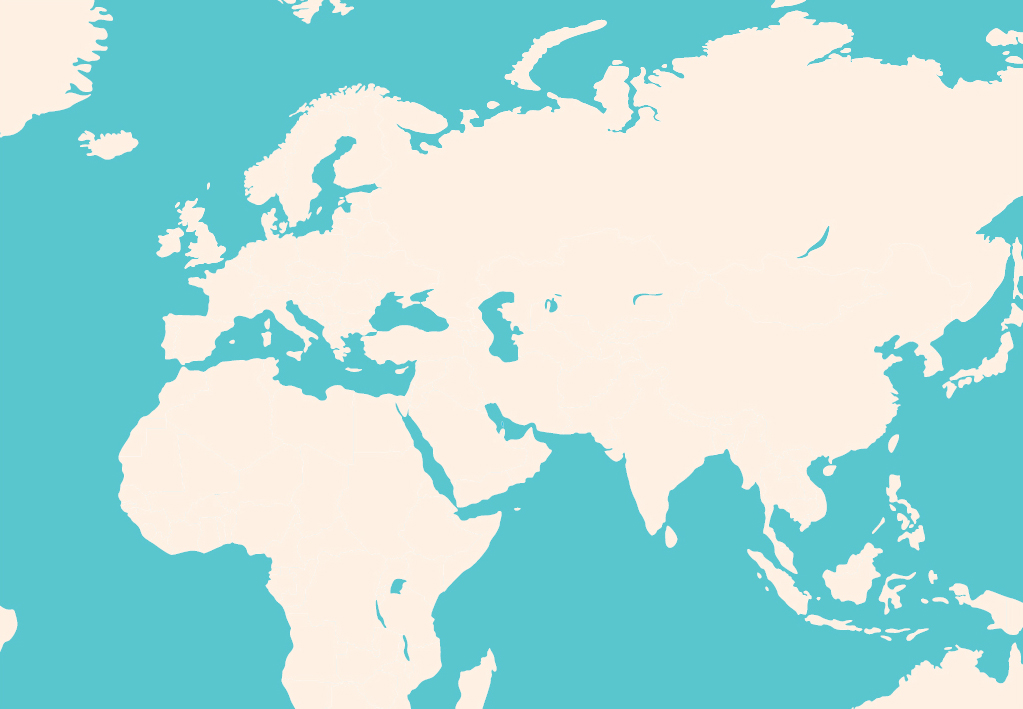 ToTs – For OIC Countries
Intenational Cooperations - Pojects
Study Visits for Trainers & Artists
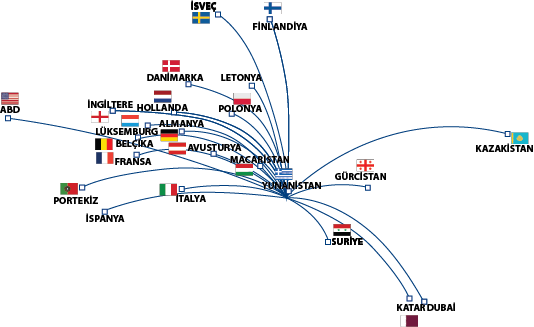 What is İSMEK?
13
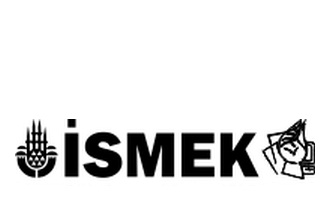 Purposes of İSMEK
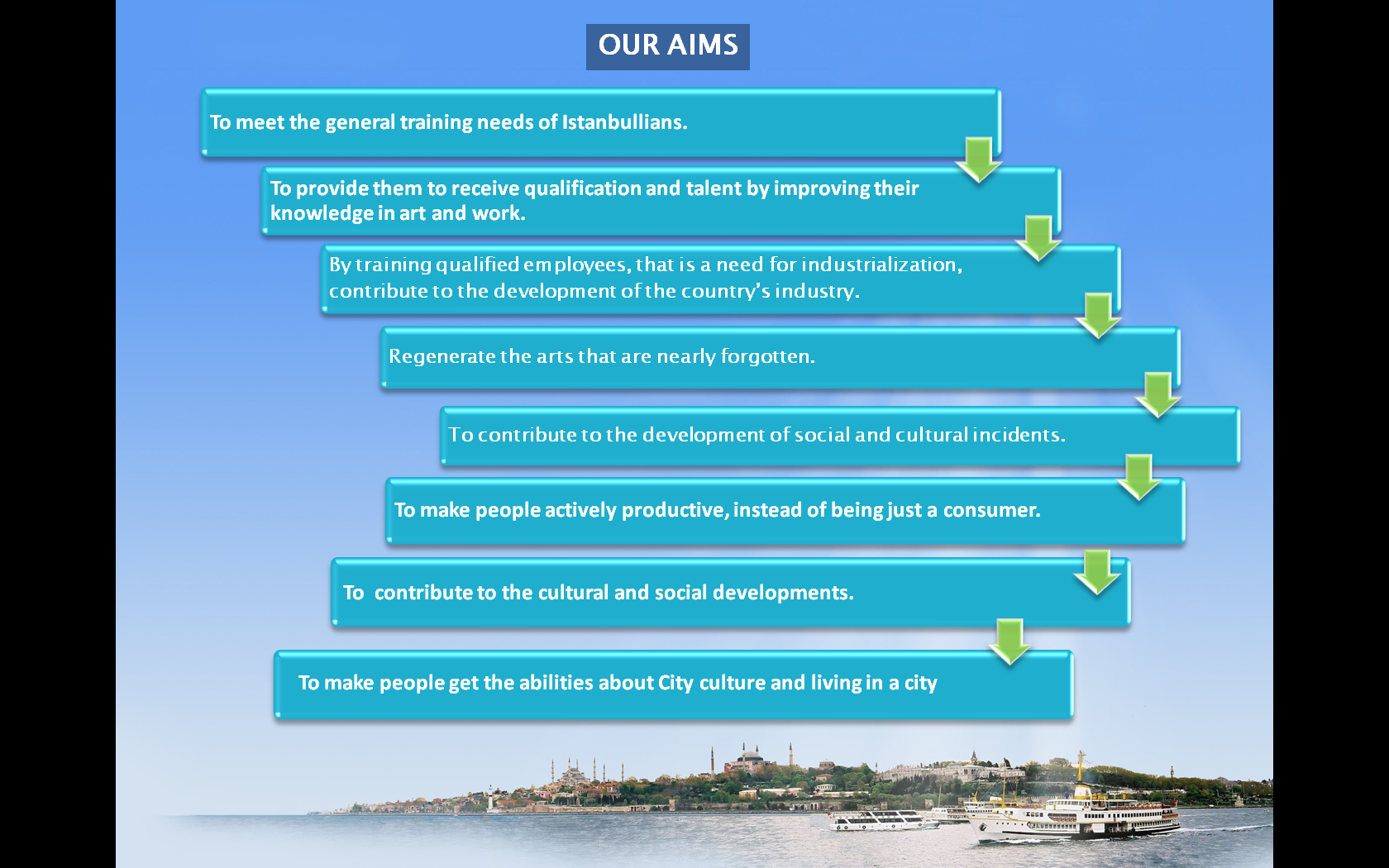 What is İSMEK? 
14
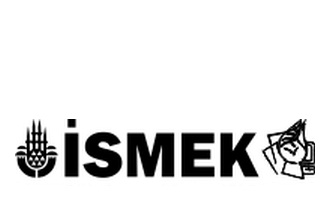 How ISMEK Contribute Regeneration of Traditional Arts
Sustainability&Commitment
Survival and Quality of Life
Possibility
Market
Attractivity
Functionality
*Never take your hands off!
*This is a continuos process
ISMEK & Tradional Arts/Crafts
15
[Speaker Notes: Design and begin to create an ecosystem
Democratize
Popularize
While sticking to tradition, leave some space for creativity of new generation
Show the gold]
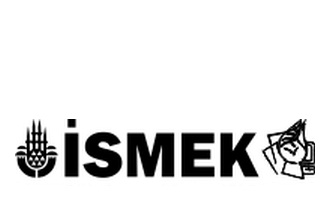 ?
Re/Co/Creating An Ecosystem
?
?
?
ISMEK & Tradional Arts/Crafts
16
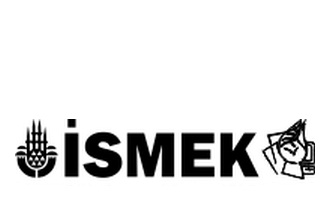 Re/Co/Creating An Ecosystem
Artists/Masters
Students willing to learn an art
An art literate society
Good source of funds
Affordable and reachable materials/Suppliers
Media to talk about arts continuosly
Convinced authorities to support forever – This feelings must inherite to future authoties as well
Exhibitions and Galleries to accept student’s works as well
Sales Channels – Even small amounts of income out of art works can be a real good motivator
Buyers/Market
…
Without full support and at least stakeholders to provide everything above continuosly not possible at all to create an Ecosystem which is crucial..
?
?
?
?
ISMEK & Tradional Arts/Crafts
17
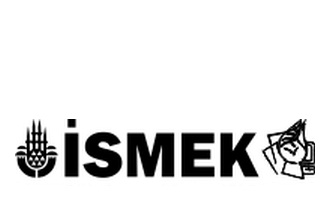 3 Steps
ISMEK & Tradional Arts/Crafts
18
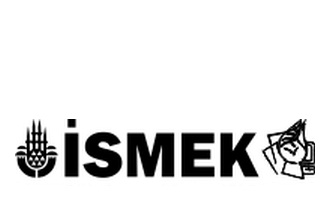 What we have learnt in ISMEK?
Traditional Arts are mostly not familiar to the people!

Ecosystem is the only way!

Never forget the red car!  

All affords to regenerate traditional arts will be successful only if you do not rush the things. 

Never stop, it will definitely be slower than expected. 

This is a not ending marathon, so instead of thinking on it get your hands in!!!
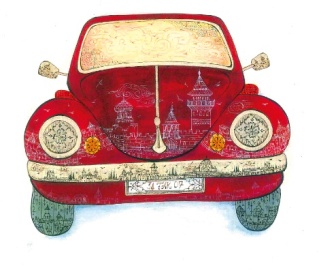 Conclusion
19
[Speaker Notes: Most probably young minded creativity will break the rules of tradition of the arts, get ready!]
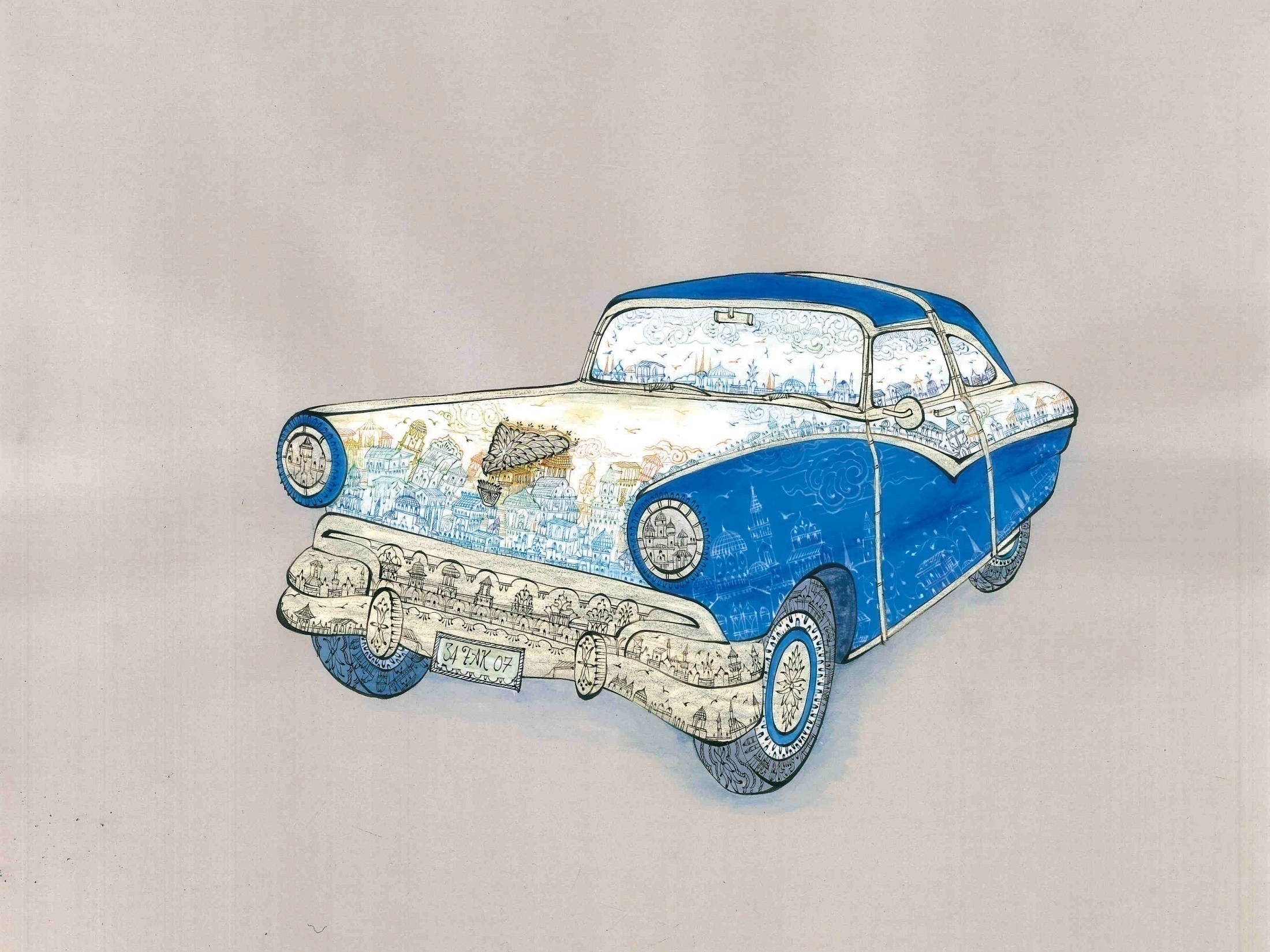 Thank you!
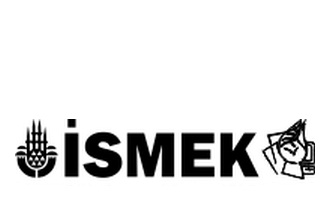 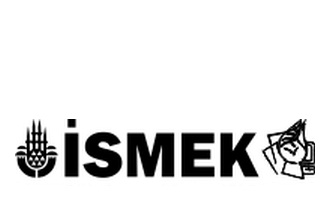 Kerem KÖKER 
Deputy General Coordinator
M: +905323106293
keremkoker@ismek.org
www.ismek.org
Communication
21